CT Teachers’ Retirement Board Post Retirement Reemployment
executive order 14e: REEMPLOYMENT OF RETIRED TEACHERS TO HELP ADDRESS TEACHER SHORTAGE
How does the EO help to provide additional staff? (45% Limit)
Under 45% Rule:
Eligible Retirees will now be able to Teach for the 2021-22 school year
Earnings & compensation from 7/1/2021 – 2/15/2022 are excluded from the 45% maximum school year limit
Allow individuals who have previously reached the maximum limit or those who will soon reach the limit to continue employment
Almost all individuals will be able to finish out employment for the school year  from 2/16/2022 – 6/30/2022 provided there are not significant fringe benefits that will lead to exceeding the 45% limit
How does the EO help to provide additional staff? (PRR Rules)
Under Post Retirement Rules (Subject Shortage, Priority, HBC, HSI, Graduation from HS in Reform District):
Employment from 7/1/2021-2/15/2022 will not count against the two years of retiree eligibility under the Post Retirement Rules
CTRB will allow Retirees working this school year under a Post Retirement Rules Designation to maintain their designation eligibility in a future school year
What is the 45% Rule?
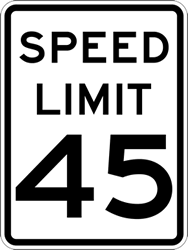 Eligible CTRS retirees can return to work in a public teaching assignment and maintain a monthly pension benefit provided the total earned compensation does not exceed 45% of the maximum salary for the position
This would often be the top step teacher salary in the district contract for the school year, for that position.
What is the 45% Rule?
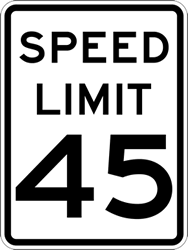 Returning teachers accepting an assignment that is 41 days or longer are required to be paid based on the regular district contract scale in accordance with the individual's credentials and experience.
Less than 40 days can be considered a short-term substitute assignment.
Short –Term substitutes can be paid the per diem rate.
After day 40, or if the assignment is expected to be longer than 40 days, they cannot be paid a per-diem rate, it must be a contracted rate.
Who is Qualified to Participate?
Retirees must still meet qualifications for Post Retirement Reemployment
Must have a ‘Normal Retirement’ designation
20 year of CT service at age 60 or 35 years of service (with at least 25 years CT Service) at any age
OR; Age 62+
OR; Six-month break in service with no prearrangement to return to employment at the time of retirement
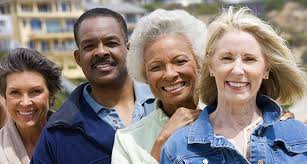 District Responsibilities
When hiring:
Ask if individual is a CTRS retiree or receiving a pension benefit from the CTRS
Reporting:
Retirees who are new to service must be reported at both the beginning and the end of the assignment / school year
Existing Start of Assignment forms do not need to be reentered.
New hires from the EO will need a Start of Assignment form.
https://portal.ct.gov/TRB/Content/Post-Retirement-Reemployment/Post-Retirement-Reemployment-Menu
Employer 45% Rule Reporting Form – Online Fillable.
Include appropriate compensation totals 
Salary, Health Insurance, Fringe Benefits
Allowances above and beyond expenses at Fed rate
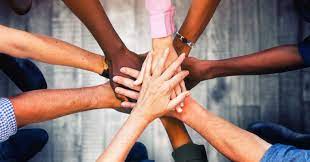 [Speaker Notes: Switch to Run through of Web – Add 3 digit Certificate Number, Need dummy info to do a run through.]
Retiree Responsibilities
Advise employers that you are a retiree from the CTRS and subject to the Post Retirement Rules and earnings limits
Ensure the district is reporting on your behalf and reported compensation is complete and accurate
If working in multiple districts have your employer contact TRB to find out adjusted earnings limits
trb.prr@CT.gov
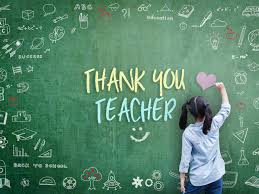 More guidance and resources on our website
https://portal.ct.gov/TRB/Content/Post-Retirement-Reemployment/Post-Retirement-Reemployment-Menu
[Speaker Notes: Email going out to Retirees to ask them to contact their local school HR if interested and inquire.
If someone asks about lists should email PRR.  We will respond on an individual basis.  Don’t suggest it.
Direct retiree inquiries to districts.]
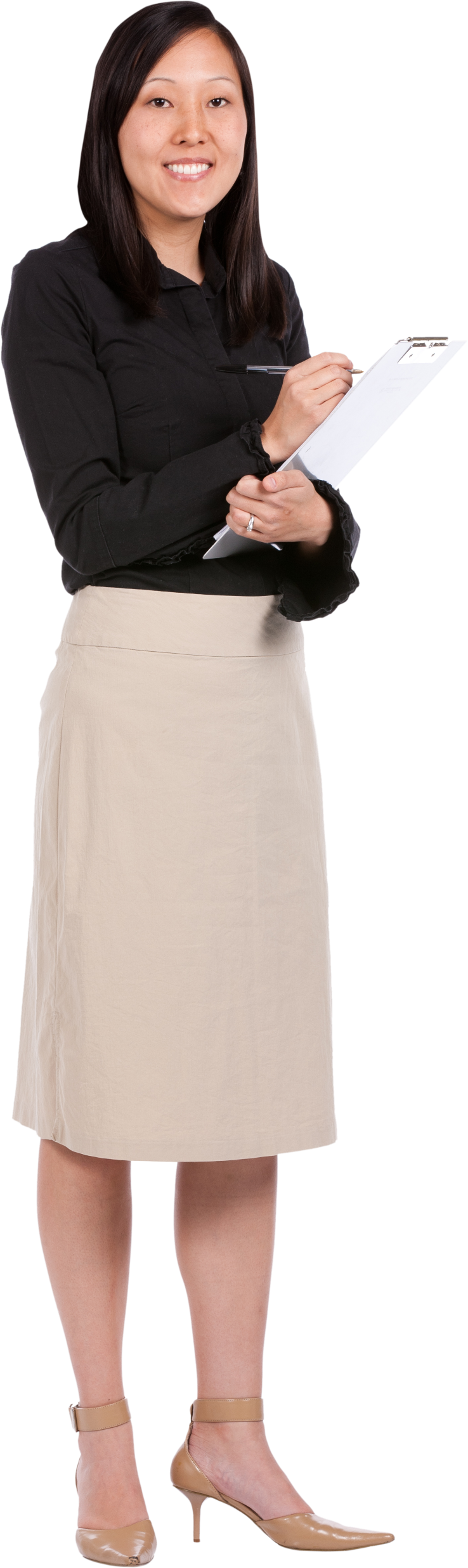 Questions?
[Speaker Notes: Email going out to Retirees to ask them to contact their local school HR if interested and inquire.
If someone asks about lists should email PRR.  We will respond on an individual basis.  Don’t suggest it.
Direct retiree inquiries to districts.]